Elementary analysis
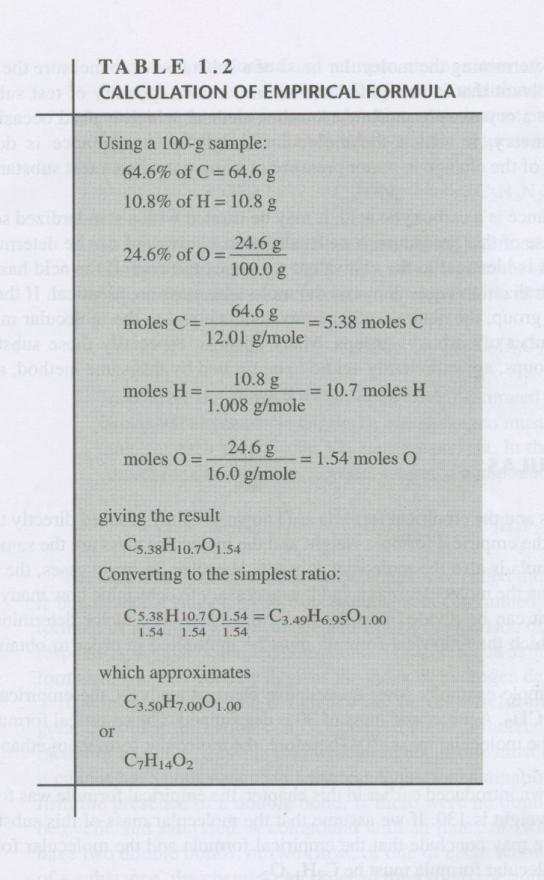 Mass spectrometer
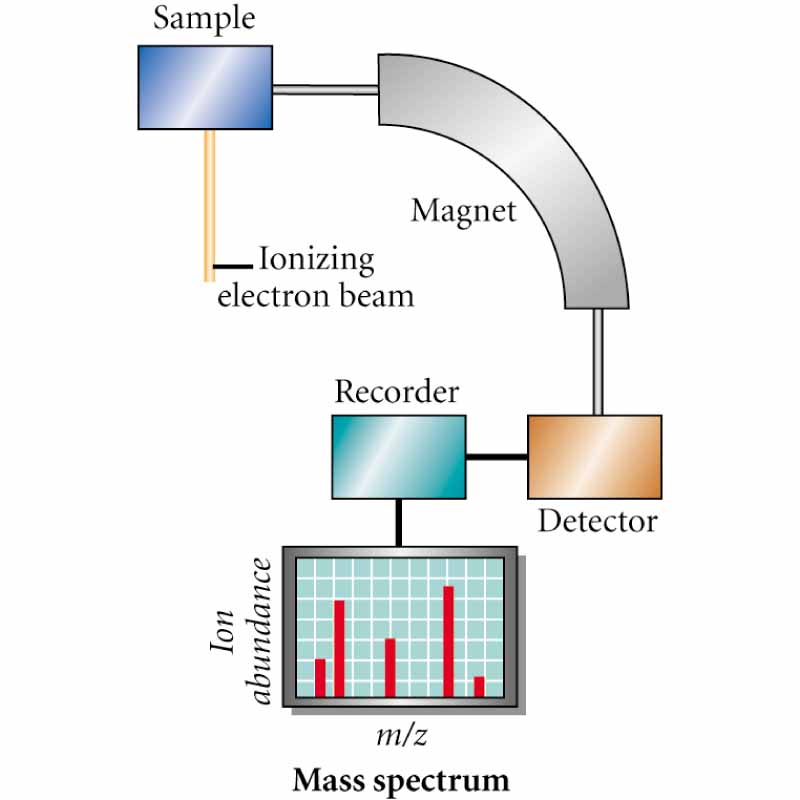 n-hexane
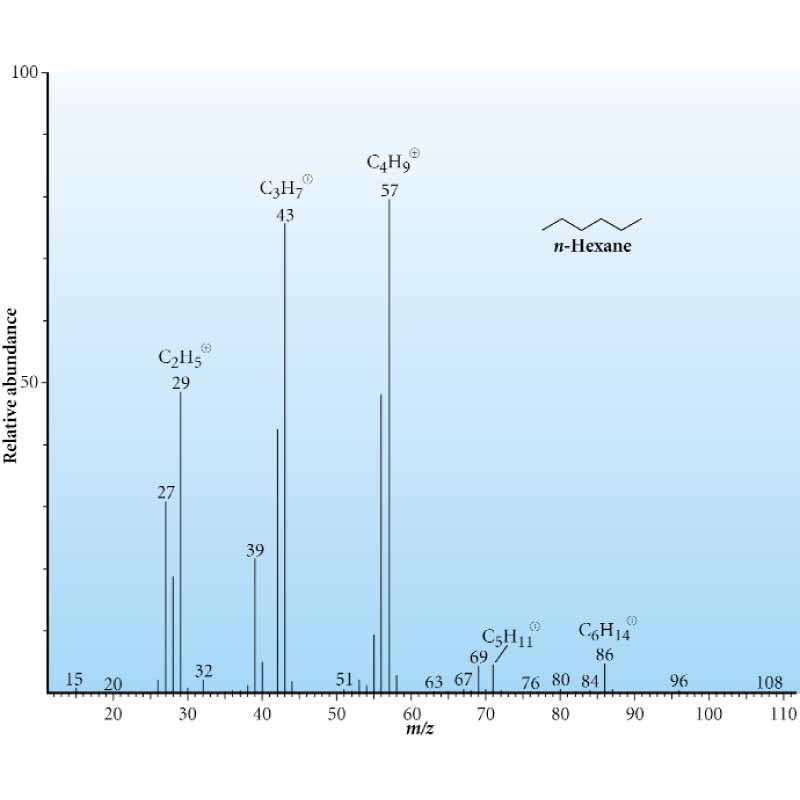 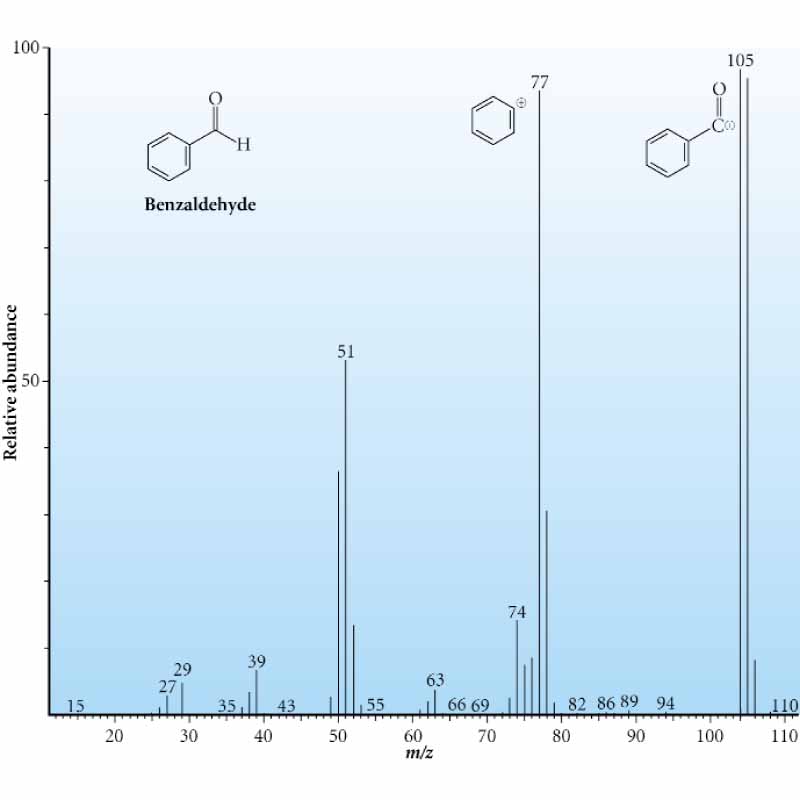 MS
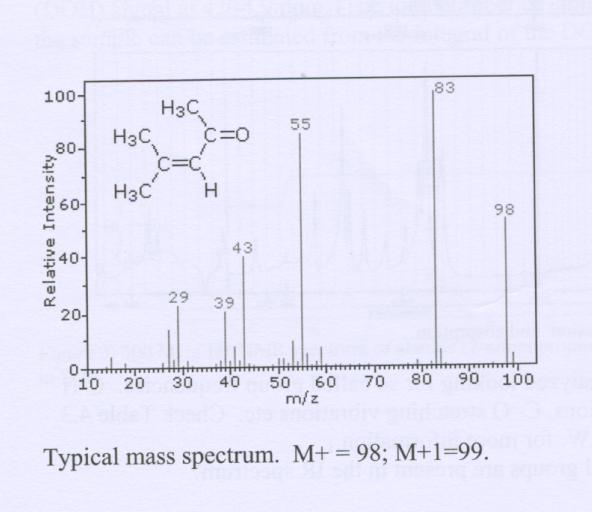 Alcohols, ethers, thiols
Sweet
Hydrogen bonding
Hydrophilic
Hydrophobic
Oxidation
12.1 Alcohols: Structure and Physical Properties
An organic compound containing a hydroxyl group attached to an alkyl group
Alcohols have the general formula R-OH
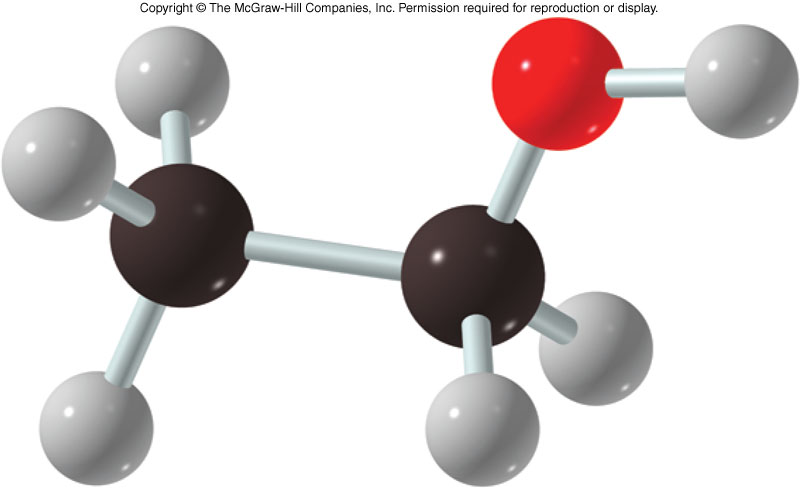 1
Physical Properties
R-O-H has a structure similar to that of water
Hydroxyl group is very polar
Hydrogen bonds can form readily
12.1 Structure and Physical Properties
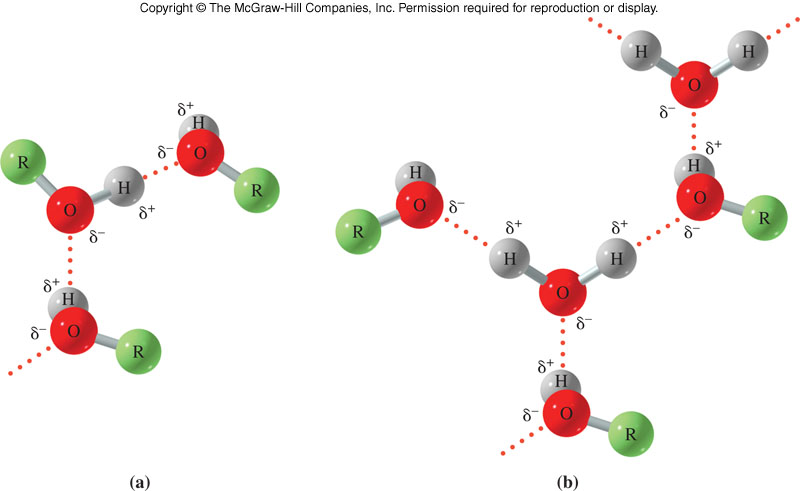 Trends in Alcohol Boiling Points
12.1 Structure and Physical Properties
Solubility
Low molecular weight alcohols (up to 5-6 carbons) are soluble in water
Very polar 
Hydrogen bond with the water molecule
CH3CH2OH very soluble 
CH3OCH3 barely soluble
CH3CH2CH2CH2OH, 7 g per 100 mL
   HOCH2CH2CH2CH2OH  is very soluble                 (two OH groups)
12.1 Structure and Physical Properties
Use of alcohols
Which alcohols do we know?
1,2,3-Propanetriol
Very viscous, thick
Has a sweet taste
Non-toxic
Highly water soluble
Used in:
Cosmetics
Pharmaceuticals
Lubricants 
Obtained as a by-product of fat hydrolysis
12.3 Medically Important Alcohols
Sorbitol
1,2-ethanediol
Naming of alcohols
Find longest chain in which the OH group is included
-ol
Lowest possible number
Diols, triols etc.
12.4 Classification of Alcohols
Alcohols, depending on the number of alkyl groups attached to the carbinol carbon, are classified as:
Primary
Secondary 
Tertiary
Carbinol carbon is the carbon bearing the hydroxyl group
4
Structures of Different Alcohol Categories
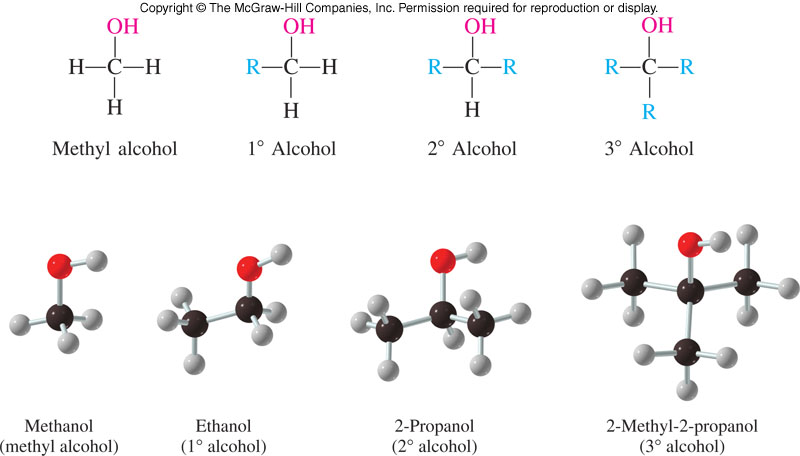 12.4 Classification of  Alcohols
12.5 Reactions Involving Alcohols
Preparation of Alcohols
Hydration
Addition of water to the carbon-carbon double bond of an alkene produces an alcohol
A type of addition reaction called hydration
Requires a trace of acid as a catalyst
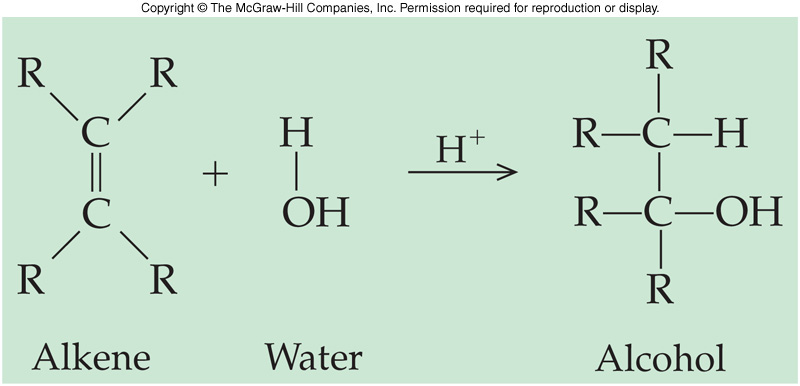 5
Preparation of Alcohols
Hydrogenation
Addition of  hydrogen to the carbon-oxygen double bond of an aldehyde or ketone produces an alcohol
A type of addition reaction
Also considered a reduction reaction
Requires Pt, Pd, or Ni as a catalyst
12.5 Reactions Involving Alcohols
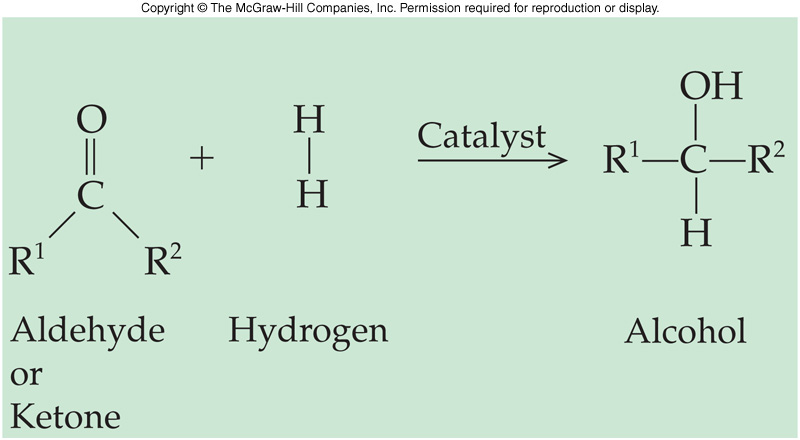 6
Dehydration of Alcohols
Alcohols dehydrate with heat in the presence of strong acid to produce alkenes
Dehydration is a type of elimination reaction
A molecule loses atoms or ions from its structure
Here –OH and –H are removed / eliminate from adjacent carbon atoms to produce an alkene and water
A reversal of the hydration reaction that forms alcohols
12.5 Reactions Involving Alcohols
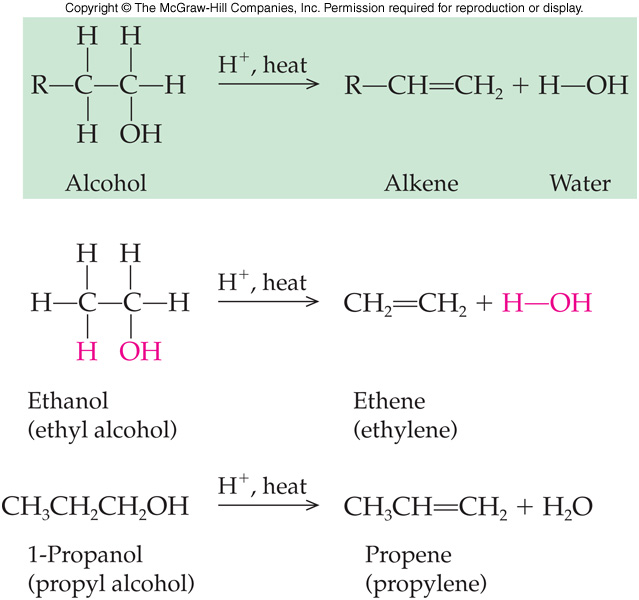 7
Zaitsev’s Rule
Some alcohol dehydration reactions produce a mixture of products
Zaitsev’s rule states that in an elimination reaction the alkene with the greatest number of alkyl groups on the double bonded carbon is the major product of the reaction
12.5 Reactions Involving Alcohols
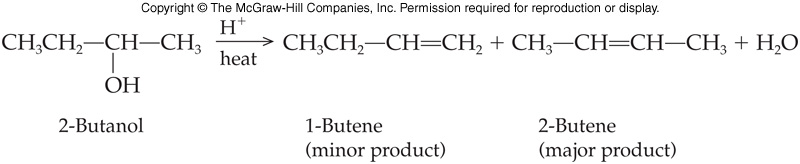 Oxidation Reaction of Primary Alcohols
Primary alcohols usually oxidize to carboxylic acids  
With some care (using CrO3 as the reagent) an aldehyde may be obtained
12.5 Reactions Involving Alcohols
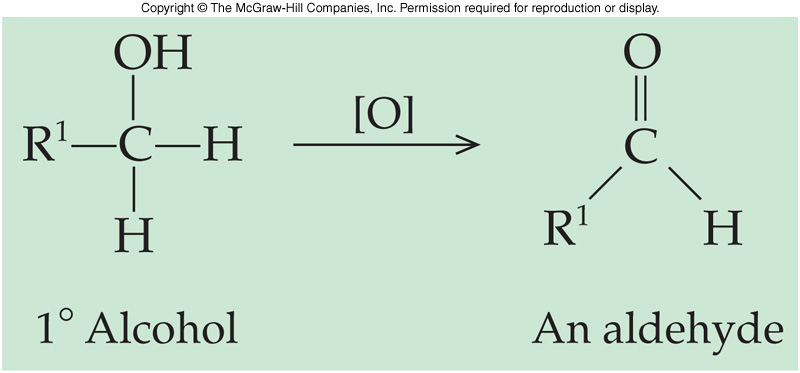 8
Oxidation Reaction of Secondary Alcohols
Secondary alcohols oxidize to ketones 
This reaction is also an elimination of 2H
The usual oxidizing agent is a Cr(VI) species
Tertiary alcohols do not oxidize as there is no H on the carbonyl carbon to remove
12.5 Reactions Involving Alcohols
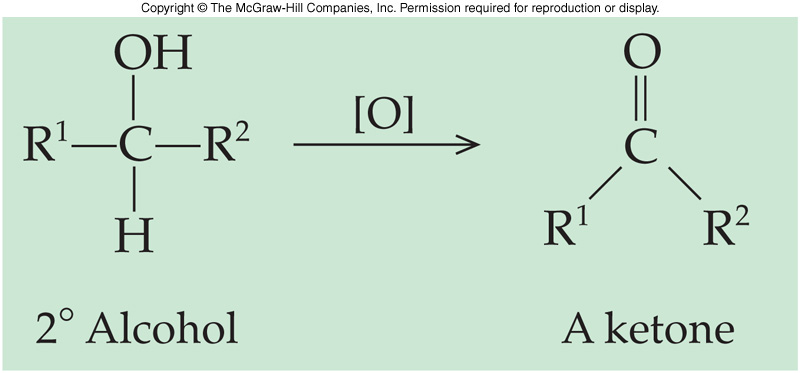 12.6 Oxidation and Reduction in Living Systems
Oxidation
loss of electrons
Reduction
gain of electrons
These changes are easily detected in inorganic systems with formation of charged ions
In organic systems it is often difficult to determine whether oxidation or reduction has taken place as there might be no change in charge
9
Organic Oxidation and Reduction
In organic systems changes may be tracked:
Oxidation
gain of oxygen
loss of hydrogen
Reduction
loss of oxygen
gain of hydrogen
12.6 Oxidation and Reduction in Living Systems
More oxidized form
Alkane                 Alcohol                Aldehyde                   Acid
More reduced form
Biological Oxidation-Reduction
Oxidoreductases catalyze biological redox reactions 
Coenzymes (organic molecules) are required to donate or accept hydrogen
NAD+ is a common coenzyme
12.6 Oxidation and Reduction in Living Systems
Oxidation of ethanol
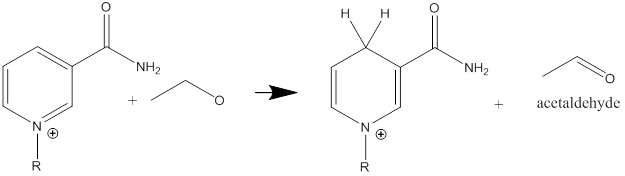 12.7 Phenol
Phenols are compounds in which the hydroxyl group is attached to a benzene ring
Polar compounds due to the hydroxyl group
Simpler phenols are somewhat water soluble
Components of flavorings and fragrances 
Phenols have the formula Ar-OH
Ar must be an aromatic ring (e.g., Benzene)
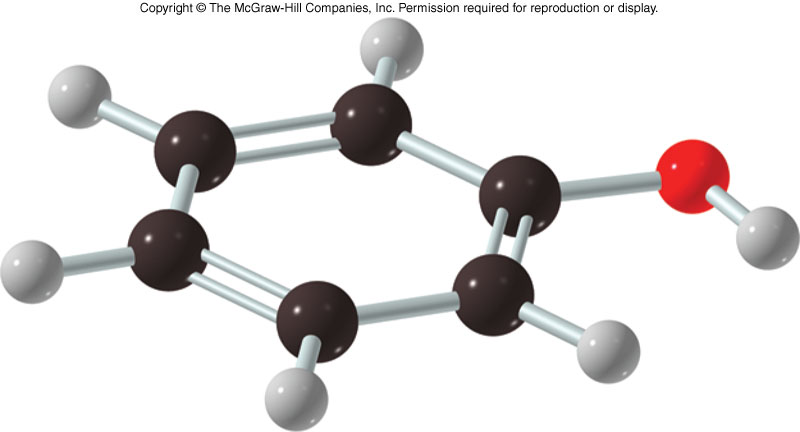 10
Phenol Derivatives
Widely used in healthcare as: 
Germicides
Antiseptics 
Disinfectants
12.7 Phenols
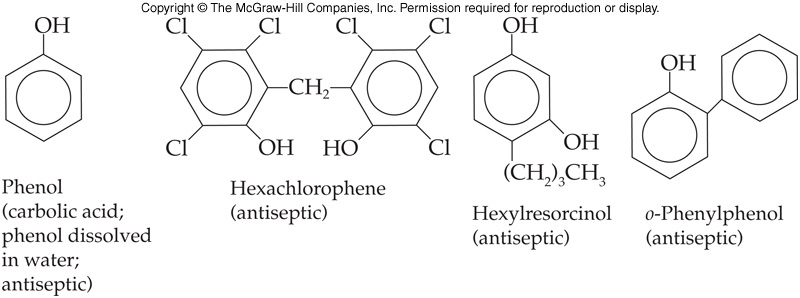 Green tea
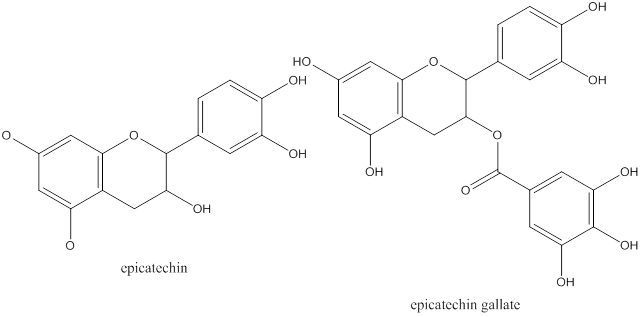 Phenol Reactivity
12.7 Phenols
Phenols are acidic, but not as acidic as carboxylic acids
They react with NaOH to give salt and water
12.8 Ethers
Ethers have the formula R-O-R 
R can be aliphatic or aromatic
Ethers are slightly polar due to the polar C=O bond
Do not hydrogen bond to one another as there are no –OH groups
11
Ether Physical Properties
Ethers have much lower boiling points than alcohols due to the lack of hydrogen bonding
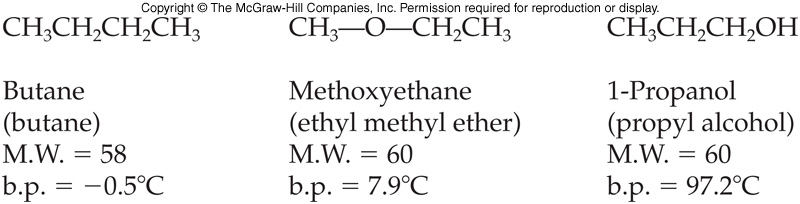 12.8 Ethers
Common Names of Ethers
Common names for ethers consist of the names of the two groups attached to the O listed in alphabetical order (or size) and followed by ‘ether’
Each of the three parts is a separate word
Name:
12.8 Ethers
Isopropyl methyl ether
Ethyl phenyl ether
IUPAC Nomenclature of Ethers
The IUPAC names for ethers are based on the alkane name of the longest chain attached to the oxygen 
The shorter chain is named as an alkoxy substituent
Alkane with the -ane replaced by -oxy
e.g., CH3CH2O = ethoxy

            CH3CH2CH2CH2CH2-O-CH3			1-methoxypentane
12.8 Ethers
Reactivity of Ethers
Chemically, ethers are moderately inert
Do not normally react with reducing agents or bases
Extremely volatile
Highly flammable = easily oxidized in air
Symmetrical ethers may be prepared by dehydrating two alcohol molecules
Requires heat and acid catalyst
12.8 Ethers
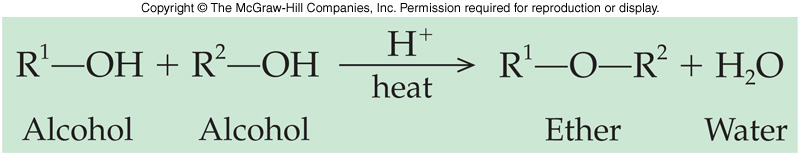 Medical Uses of Ethers
Ethers are often used as anesthetics
Accumulate in the lipid material of nerve cells interfering with nerve impulse transmission
Today halogenated ethers are used routinely as general anesthetics
Less flammable
Safer to store and to work with
12.8 Ethers
Diethyl ether - 
First successful
general anesthetic
Penthrane
12.9 Thiols
Thiols have the formula R-SH
Similar in structure to alcohols with S replacing O
Disulfides have the formula R-S-S-R
R may be aliphatic or aromatic
Name is based on longest alkane chain with the suffix –thiol position indicated by number
3-methyl-1-butanethiol
Thiols and Scent
Thiols, as many other sulfur-containing compounds can have nauseating aromas
Defensive spray of North American striped skunk
Onions and garlic
Compare with pleasant scents below
12.9 Thiols
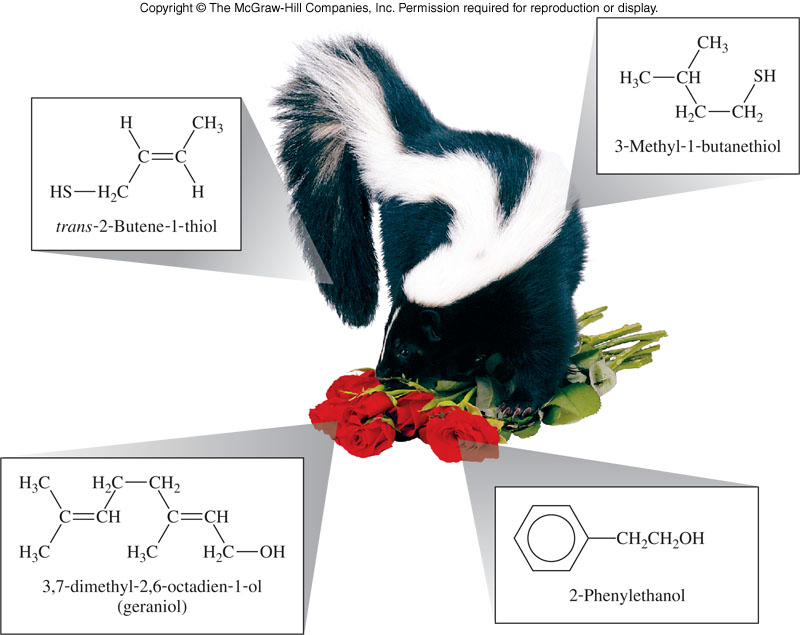 Naming Thiols
Write the IUPAC name for the thiols shown
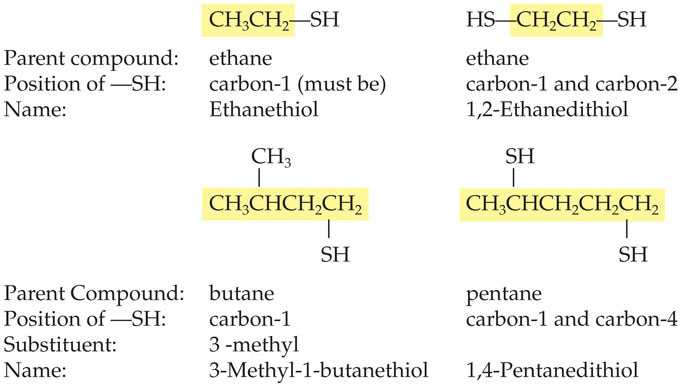 12.9 Thiols
Disulfide Formation
The thiol-disulfide redox pair controls a critical factor in protein structure called a disulfide bridge
Two cysteine molecules (amino acids) can undergo oxidation to form cystine
Forms a new bond called a disulfide bond
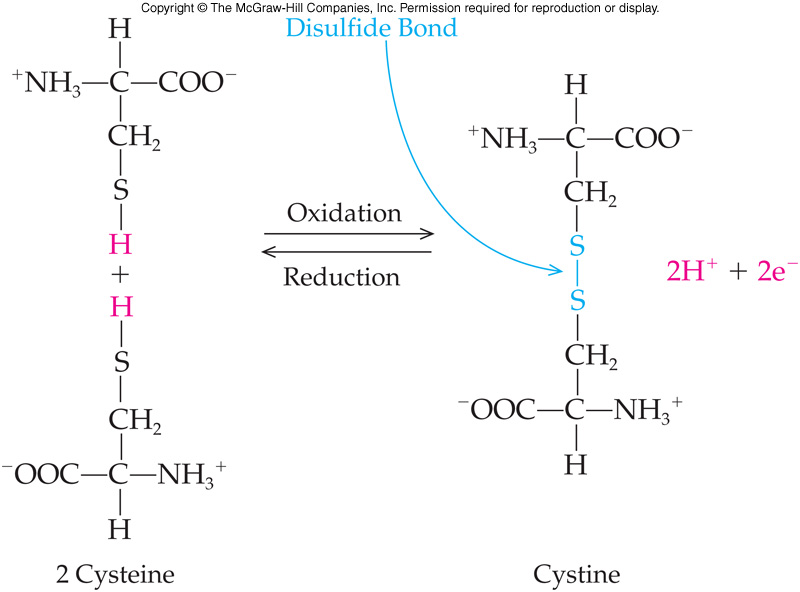 12.9 Thiols
Disulfide Formation and Insulin Structure
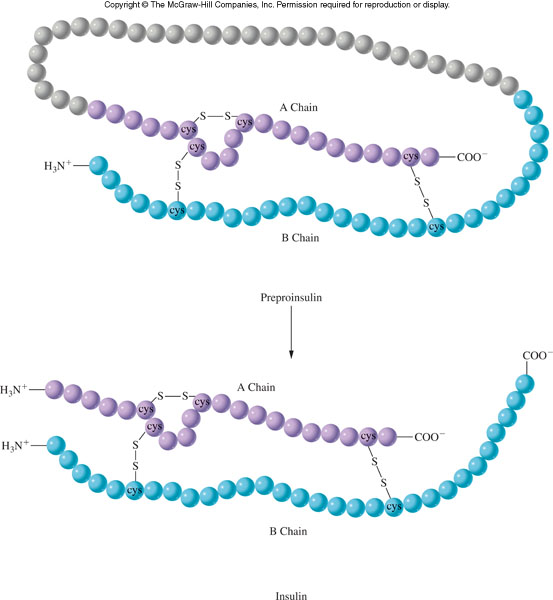 12.9 Thiols
Reaction Schematic
Reduction
Hydration
Carbonyl
Alcohol
Alkene
Oxidation
+ H+ and heat
If tertiary
Dehydration
NO REACTION
If primary
If secondary
Aldehyde
Ketone
Summary of Reactions
1. Preparation of Alcohols
a. Hydration of Alkenes
b. Reduction of Aldehyde or Ketone
2. Reactions of Alcohols
a. Dehydration 
b. Oxidation
i. Primary alcohol to aldehyde
ii. Secondary alcohol to ketone
iii. Tertiary alcohol does not react
3. Dehydration Synthesis of an Ether
Ninhydrin